2019
Human Resources Overview
Changes in ONESolution 20.X
HR Employee Screen Changes
Simplified and reorganized layout
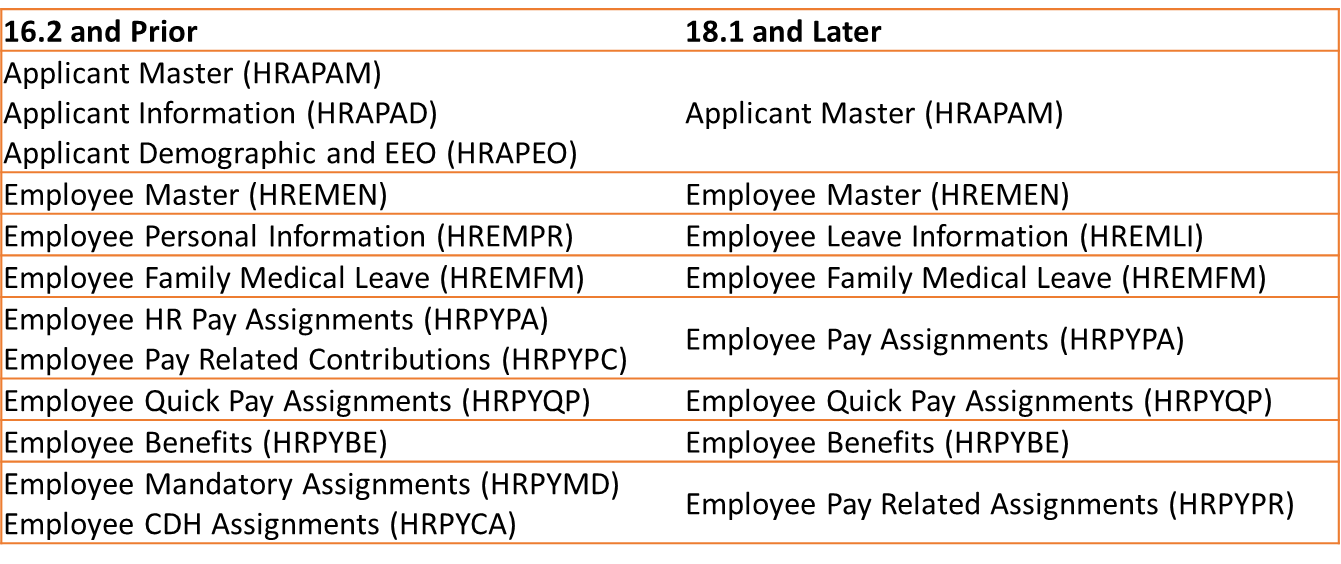 Applicant Tracking
Applicant Master (HRAPAM)
Applicant Information (HRAPAD)
Applicant Demographic and EEO (HRAPEO)
Applicant Master (HRAPAM)
HRAPAM- Applicant Master
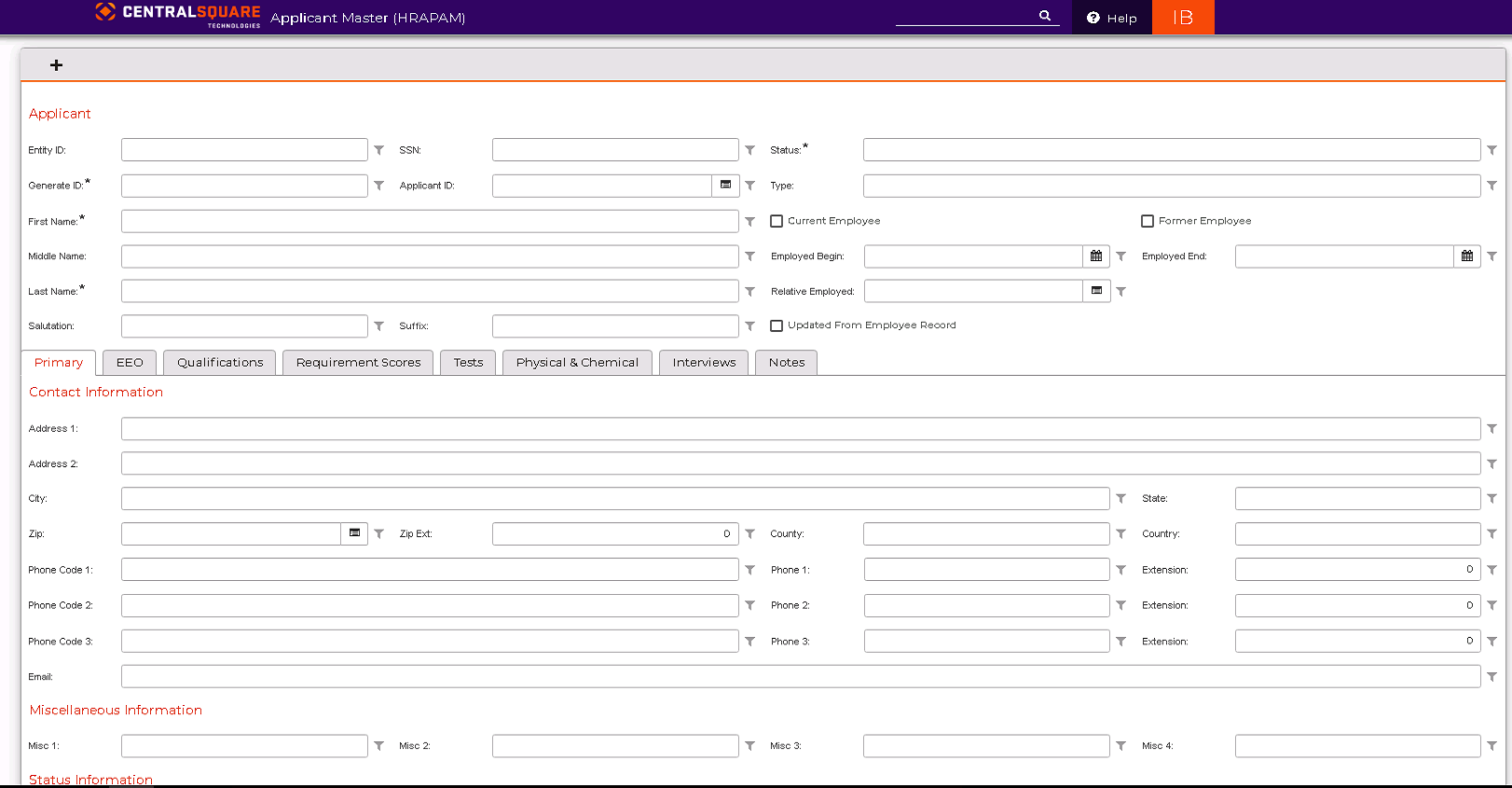 Employee and Personal Information
Employee Master (HREMEN)
Emergency Contacts
I9 Tracking
EEO
Additional Addresses
Employee Leave Information (HREMLI)
Employee Family Medical Leave (HREMFM)
HREMEN- Employee Master
HREMEN- Employee Master
HREMEN- Employee Master
HREMEN- Employee Master
HREMLI- Employee Leave Information
HRPYBE- Employee Benefit Assignment
HRPYBE- Employee Benefit Assignment
HRPYBE- Employee Benefit Assignment
HRPYBE- Employee Benefit Assignment
HRPYBE- Employee Benefit Assignment
Employee Pay Related Assignments
Employee Mandatory Assignments (HRPYMD)
Employee CDH Assignments (HRPYCA)
Employee Pay Related Assignments (HRPYPR)
HRPYPR- Employee Pay Related Assignments
HRPYPR- Employee Pay Related Assignments
HRPYPR- Employee Pay Related Assignments
Employee Pay Assignments
Employee HR Pay Assignment (HRPYPA)
Pay Related Contributions (HRPYPC)
Employee Pay Assignments (HRPYPA)
HRPYPA- Employee Pay Assignments
HRPYPA- Employee Pay Assignments
HRPYPA- Employee Pay Assignments
HRPYPA- Employee Pay Assignments
HRPYPA- Employee Pay Assignments
HRPYPA – Employee Pay Assignment
HRPYQP - Employee Quick Pay Assignment
HRPYQP - Employee Quick Pay Assignment
HRPYQP - Employee Quick Pay Assignment
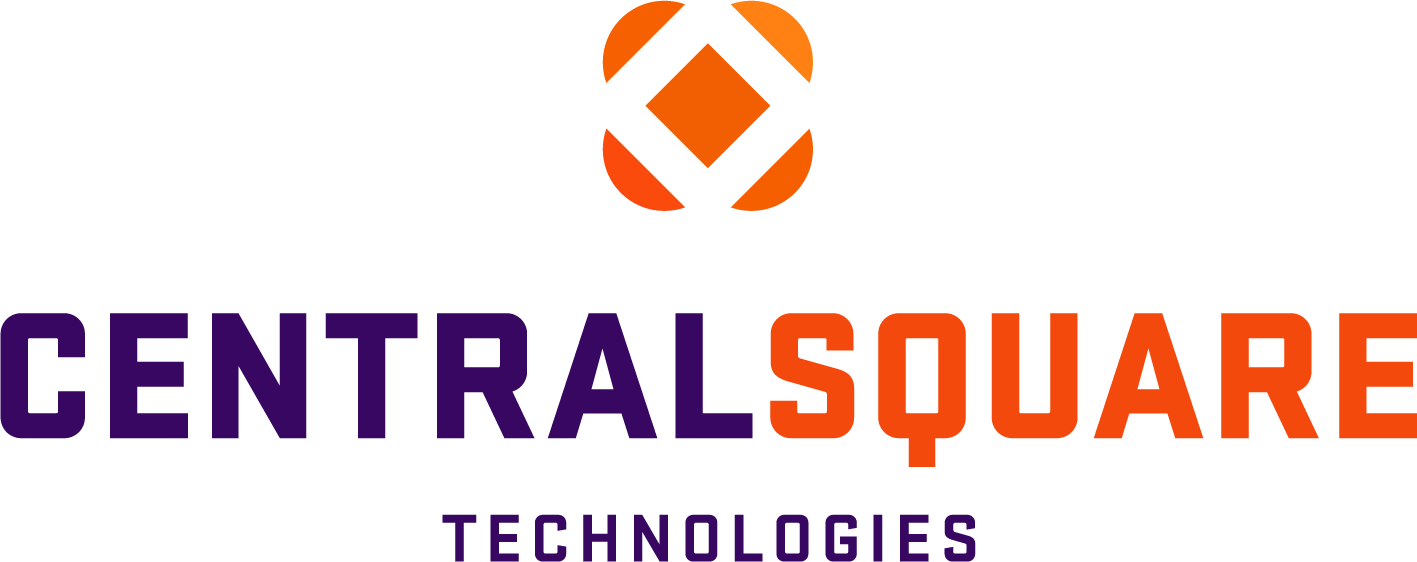